Unit 6-2 Tests for Parallelograms
PLANE Geometry
Five Ways to Prove a Quadrilateral is a Parallelogram: 
Both Pairs of Opposite Sides are Parallel. 
Definition of a Parallelogram
Five Ways to Prove a Quadrilateral is a Parallelogram: 
If Both Pairs of Opposite Sides of a Quadrilateral are Congruent, then the Quadrilateral is a Parallelogram.
Five Ways to Prove a Quadrilateral is a Parallelogram: 
If Both Pairs of Opposite Angles of a Quadrilateral are Congruent, then the Quadrilateral is a Parallelogram.
Five Ways to Prove a Quadrilateral is a Parallelogram: 
If the Diagonals of a Quadrilateral Bisect Each Other, then the Quadrilateral is a Parallelogram.
Five Ways to Prove a Quadrilateral is a Parallelogram: 
If One Pair of Opposite Sides is Both Congruent and Parallel, then the Quadrilateral is a Parallelogram.
Five Ways to Prove a Quadrilateral is a Parallelogram
Both Pairs of Opposite Sides are Parallel (Definition of a Parallelogram)

Diagonals Bisect Each Other

One Pair of Opposite Sides are Both Congruent and Parallel

Both Pairs of Opposite Sides are Congruent

Both Pairs of Opposite Angles are Congruent
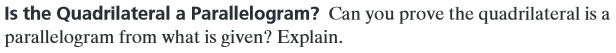 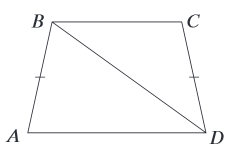 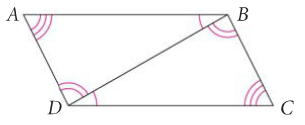 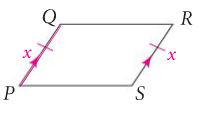 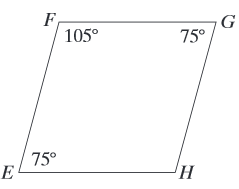 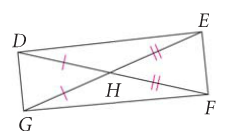 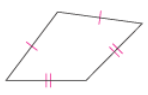 [Speaker Notes: 1. No, 2. Yes, 3. No]
Example 1: 
Find the value of x. Then tell whether the figure must be a parallelogram.
Example 2: 
Find the value of x. Then tell whether the figure must be a parallelogram.